Minimum Requirements Analysis
Note to presenters - 

This file is part of the FS Resources section at: http://www.wilderness.net/fs/

This presentation should be reviewed and revised as needed to match the training objectives and target audience and local images inserted where needed.

The Minimum Requirements Analysis training presentations are posted in 6 parts which may be combined and used as needed:
Introduction
Law and Policy
Definitions
Minimum Requirements process 
Step 1
Step 2
Use of the MRA process
Use of Traditional Skills and Tools
Minimum Requirements Analysis



Law and Forest Service Policy
[Speaker Notes: FS Policy is found in FSM 2320 at: www.wilderness.net/fs/]
Minimum Requirements Analysis
Why is a Minimum Requirements Analysis process necessary for wilderness?
Public Law 88-577 (16 U.S. C. 1131-1136)
 88th Congress, Second Session
 September 3, 1964
A N   A C T
	To establish a National Wilderness Preservation System for the permanent good of the whole people, and for other purposes.
	Be it enacted by the Senate and House of Representatives of the United States of America in Congress assembled.
 
SHORT TITLE 
SECTION 1.  This Act may be cited as the "Wilderness Act." 
 
WILDERNESS SYSTEM ESTABLISHED STATEMENT OF POLICY 
 SECTION 2.(a) In order to assure that an increasing population, accompanied by expanding settlement and growing mechanization, does not occupy and modify all areas within the United States and its possessions, leaving no lands designated for preservation in their natural condition…
[Speaker Notes: The Wilderness Act provides the requirements and constraints.  Policy and practice interpret and apply the law.]
Minimum Requirements Analysis
The Wilderness Act  Section 2 (a)
“In order to assure that an increasing population, accompanied by expanding settlement and growing mechanization, does not occupy and modify all areas within the United States and its possessions, …”
The Purpose of the Wilderness Act
[Speaker Notes: Sec 2a states the ‘purpose of wilderness. The reason the NWPS was created was to counter the advancing civilization before all wildlands were gone.  This is the main purpose for which wilderness was designated and it helps understand why motorized equipment, structures, etc. are prohibited. .]
Minimum Requirements Analysis
The Wilderness Act  Section 2 (a)
“A wilderness, in contrast with those areas where man and his own works dominate the landscape, …”
Definition of wilderness
[Speaker Notes: What does ‘in contrast mean?’
Wilderness is in contrast to other more developed lands and areas where an “expanding civilization and increasing mechanization” dominate.
Part of the meaning is that  humans are visitors, not residents or developers of the landscape. 
In addition it applies to how wilderness is managed, how we ‘work’ in wilderness and go about administrative activities and what tools we use. This has a lot to do with the ‘minimum requirements’ concept and the prohibition aof certain tools and practices in Section 4(c).]
Minimum Requirements Analysis
The Wilderness Act  Section 4 (c): Prohibited Uses
“… there shall be no …” 
temporary road
use of motorized equipment
form of mechanical transport 	
use of motor vehicles or motor boats
landing of aircraft
structure or installation
Prohibited Uses
[Speaker Notes: These are the prohibited uses]
Minimum Requirements Analysis
The Wilderness Act - Section 4 (c): Prohibited Uses
“Except … as necessary to meet minimum requirements for the administration of the area for the purpose of this Act…”
[Speaker Notes: The exception in the law first requires that we determine if the action is necessary and then what the minimum required action is.]
Minimum Requirements Analysis
The Wilderness Act - Section 4 (c): Prohibited Uses
“Except … as necessary to meet minimum requirements for the administration of the area for the purpose of this Act…”
[Speaker Notes: The exception in the law only applies to those uses that are necessary for administration of the area, not to visitor uses or to uses that are not part of preserving wilderness character.]
Minimum Requirements Analysis
The Wilderness Act - Section 4 (c): Prohibited Uses
“Except … as necessary to meet minimum requirements for the administration of the area for the purpose of this Act (including measures required in emergencies involving the health and safety of persons within the area),”
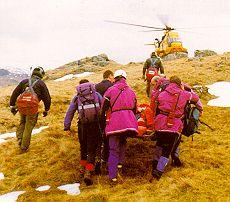 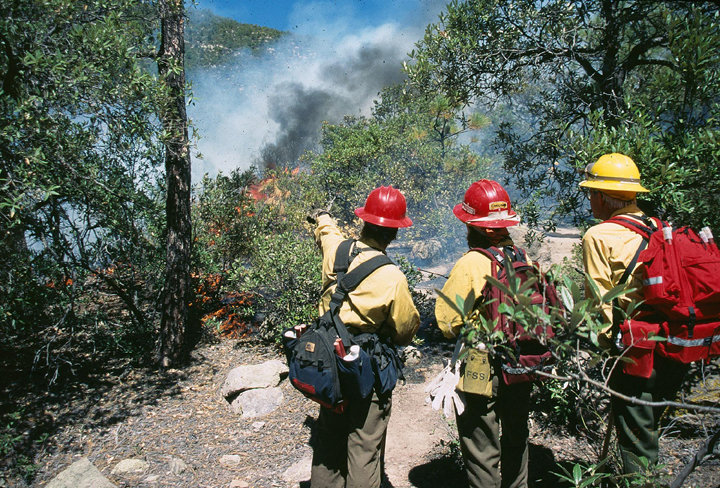 [Speaker Notes: The exception applies to emergencies such as fire, search and rescue, or law enforcement in wilderness but, as explained later, these are typically not addressed through use of the Minimum Requirements Decision Guide.]
Minimum Requirements Analysis
Forest Service Policy – FSM 2326

2326.02 - Objectives
 
	1.  Accomplish management activities with nonmotorized equipment and nonmechanical transport of supplies and personnel.
 
	2.  Exclude the sight, sound, and other tangible evidence of motorized equipment or mechanical transport within wilderness except where they are needed and justified.
Minimum Requirements Analysis
Forest Service Policy – FSM 2326.03


	1.  Ensure that Forest Service employees acquire and maintain necessary skills for primitive travel by foot, horse, canoe, or other nonmechanical means and the use of hand tools.
Minimum Requirements Analysis
Forest Service Policy – FSM 2326.03


	2.  Do not approve the use of motorized equipment or mechanical transport unless justified as described in 2326.1.  
 
	3.  Discourage flights over wilderness within 2,000 feet of the ground surface, except in emergencies or for essential military missions.
Minimum Requirements Analysis
Forest Service Policy – FSM 2326.1

Conditions Under Which Use May Be Approved.  Allow the use of motorized equipment or mechanical transport only for:
 
	1.  Emergencies where the situation involves an inescapable urgency and temporary need for speed beyond that available by primitive means.  
	
	Categories include fire suppression, health and safety, law enforcement involving serious crime or fugitive pursuit, removal of deceased persons, and aircraft accident investigations.
Minimum Requirements Analysis
Forest Service Policy – FSM 2326.1

Conditions Under Which Use May Be Approved.  
 
	2.  Aircraft or motor boat use established before the area was designated as wilderness by the Act of 1964 or subsequent wilderness legislation.
 
	3.  Exploration and development of valid existing mineral rights (FSM 2323.7).
 
	4.  Access to surrounded State and private lands and valid occupancies (FSM 2326.13).
Minimum Requirements Analysis
2326.1 - Conditions Under Which Use May Be Approved.  

	5.  To meet minimum needs for protection and administration of the area as wilderness, only as follows:
 
a.  A delivery or application problem necessary to meet wilderness objectives cannot be resolved within reason through the use of nonmotorized methods.
 
b.  An essential activity is impossible to accomplish by nonmotorized means because of such factors as time or season limitations, safety, or other material restrictions.
 
c.  A necessary and continuing program was established around the use of motorized equipment before the unit [was designated], and the continued use of motorized equipment is essential to continuation of the program.
 
d.  Removal of aircraft wreckage when nonmotorized methods are unsuitable.
Minimum Requirements Analysis
Forest Service Policy – FSM 2326.11

Use of Motorized Equipment by Other Government Agencies.  

	Approve the use of motorized equipment, aircraft, or mechanical transport by other government agencies in National Forest wilderness in the same manner and under the same conditions stipulated for Forest Service use (sec. 2326.1).  Special provision is given for access to existing snow measurement sites (sec. 2323.44).
Minimum Requirements Analysis
Forest Service Policy – FSM 2326.12

 
2326.12 - Use of Motorized Equipment by Valid Occupants of National Forest Land.  

	Approve the use of motorized equipment and/or mechanical transport by valid occupants of National Forest System lands in wilderness using criteria in section 2326.1.
Minimum Requirements Analysis
Forest Service Policy – FSM 2326.04

Responsibility (Authority)
Unless delegated – check regional policy

Motorized equipment and mechanical transport:

Regional Forester
All-non-emergency uses
Tractors and bulldozers
Forest Supervisors
Emergency uses